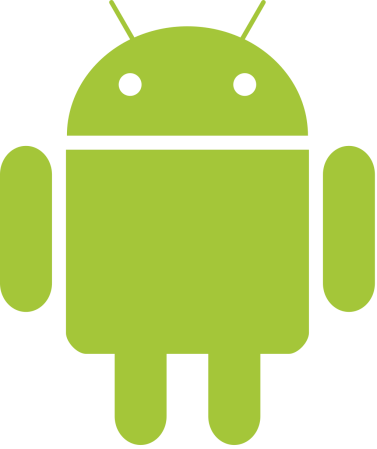 Новое поколение инструментальных средств разработки мобильных HTML5-приложений. Intel® XDK
Лекция 8
Введение в разработку приложений для смартфонов на ОС Android
Содержание
Обзор среды Intel® XDK
Используемые технологии
Введение в разработку приложений для смартфонов на ОС Android. Лекция 8. Тема "Новое поколение инструментальных средств разработки мобильных HTML5-приложений. Intel XDK"
2
Обзор среды Intel® XDK
Введение в разработку приложений для смартфонов на ОС Android. Лекция 8. Тема "Новое поколение инструментальных средств разработки мобильных HTML5-приложений. Intel XDK"
3
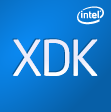 Intel® XDK NEW
Введение в разработку приложений для смартфонов на ОС Android. Лекция 8. Тема "Новое поколение инструментальных средств разработки мобильных HTML5-приложений. Intel XDK"
4
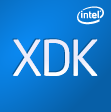 Возможности и достоинства новой версии
Кроссплатформенная и бесплатная среда разработки
Содержит средства быстрого прототипирования интерфейсов мобильных приложений
Возможность использовать облачный сервис  для хранения своих приложений
Языки разработки HTML5 и JavaScript
Введение в разработку приложений для смартфонов на ОС Android. Лекция 8. Тема "Новое поколение инструментальных средств разработки мобильных HTML5-приложений. Intel XDK"
5
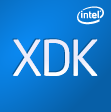 Возможности и достоинства новой версии
Включает в себя инструменты для создания, отладки и сборки ПО, а также эмулятор устройств
Простота разработки кроссплатформенных приложений (не только Android, но и Apple iOS, Microsoft Windows 8, Tizen)
Введение в разработку приложений для смартфонов на ОС Android. Лекция 8. Тема "Новое поколение инструментальных средств разработки мобильных HTML5-приложений. Intel XDK"
6
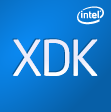 Недостатки
Наличие «багов» в работе среды, осложняющих работу над приложениями
Приложения html5 исполняются медленнее и требуют больших ресурсов, чем так называемые «нативные» («родные»)
Введение в разработку приложений для смартфонов на ОС Android. Лекция 8. Тема "Новое поколение инструментальных средств разработки мобильных HTML5-приложений. Intel XDK"
7
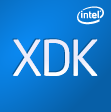 Состав среды
Введение в разработку приложений для смартфонов на ОС Android. Лекция 8. Тема "Новое поколение инструментальных средств разработки мобильных HTML5-приложений. Intel XDK"
8
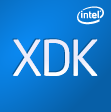 Кроссплатформенная среда разработки
Введение в разработку приложений для смартфонов на ОС Android. Лекция 8. Тема "Новое поколение инструментальных средств разработки мобильных HTML5-приложений. Intel XDK"
9
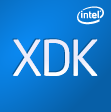 Состав Intel XDK
Введение в разработку приложений для смартфонов на ОС Android. Лекция 8. Тема "Новое поколение инструментальных средств разработки мобильных HTML5-приложений. Intel XDK"
10
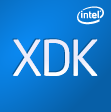 Среда взаимодействует с ОС устройства
Подключает нативные плагины 
Работает
с контактами телефона 
с камерой 
с акселерометром 
с геолокацией
с мультисенсорностью 
с встроенными видео- и аудиоплеерами и т.д.
Введение в разработку приложений для смартфонов на ОС Android. Лекция 8. Тема "Новое поколение инструментальных средств разработки мобильных HTML5-приложений. Intel XDK"
11
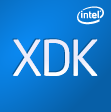 Разработка приложений
Введение в разработку приложений для смартфонов на ОС Android. Лекция 8. Тема "Новое поколение инструментальных средств разработки мобильных HTML5-приложений. Intel XDK"
12
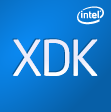 Встроенное приложение App Designer
позволяет легко и быстро создавать и редактировать пользовательский интерфейс (UI) в режиме кода и конструктора
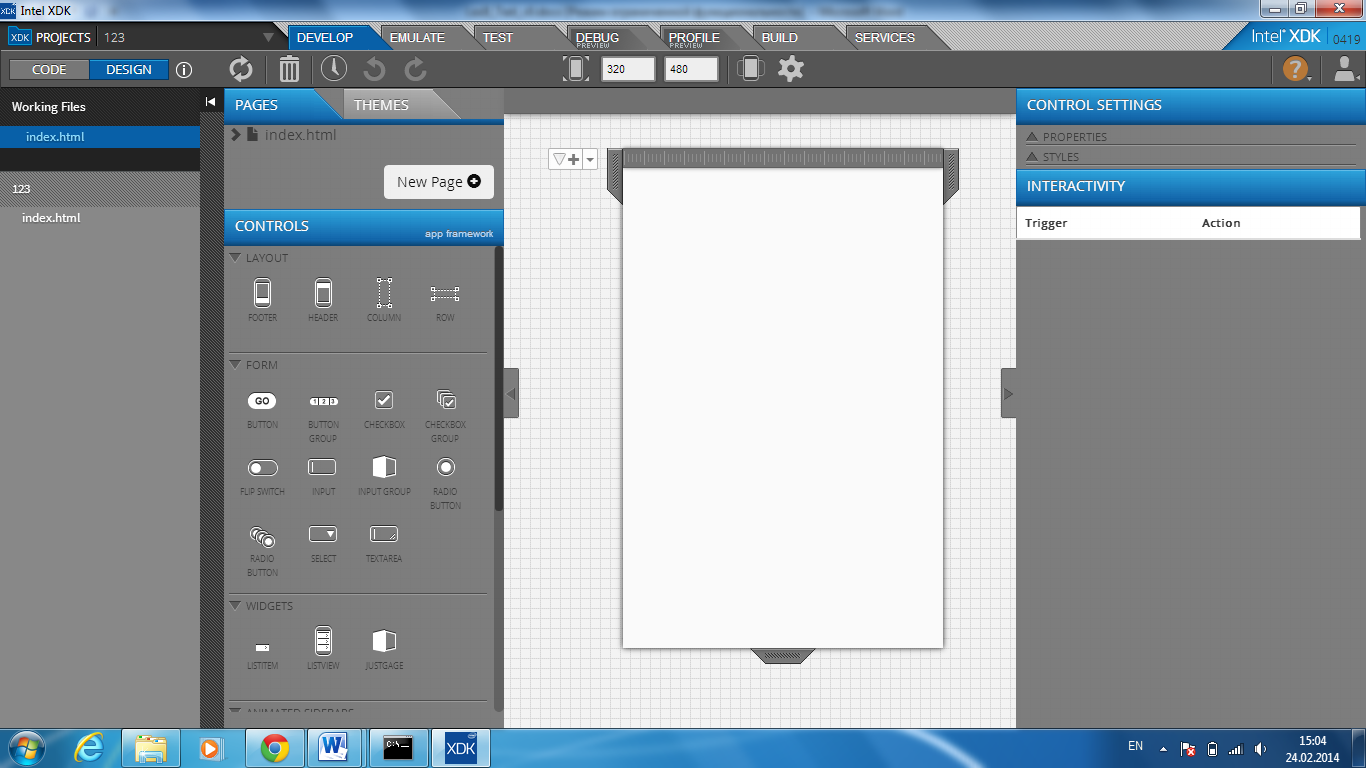 Введение в разработку приложений для смартфонов на ОС Android. Лекция 8. Тема "Новое поколение инструментальных средств разработки мобильных HTML5-приложений. Intel XDK"
13
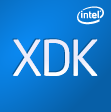 Эмулятор и запуск на устройстве
Введение в разработку приложений для смартфонов на ОС Android. Лекция 8. Тема "Новое поколение инструментальных средств разработки мобильных HTML5-приложений. Intel XDK"
14
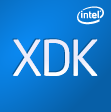 Собственный эмулятор среды разработки Intel XDK
не требует большого количества ресурсов для запуска
по сути работает в браузере
имеет возможности моделирования работы акселерометра и прочих датчиков 
работает почти мгновенно
Введение в разработку приложений для смартфонов на ОС Android. Лекция 8. Тема "Новое поколение инструментальных средств разработки мобильных HTML5-приложений. Intel XDK"
15
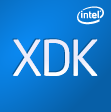 Собственный эмулятор среды разработки Intel XDK
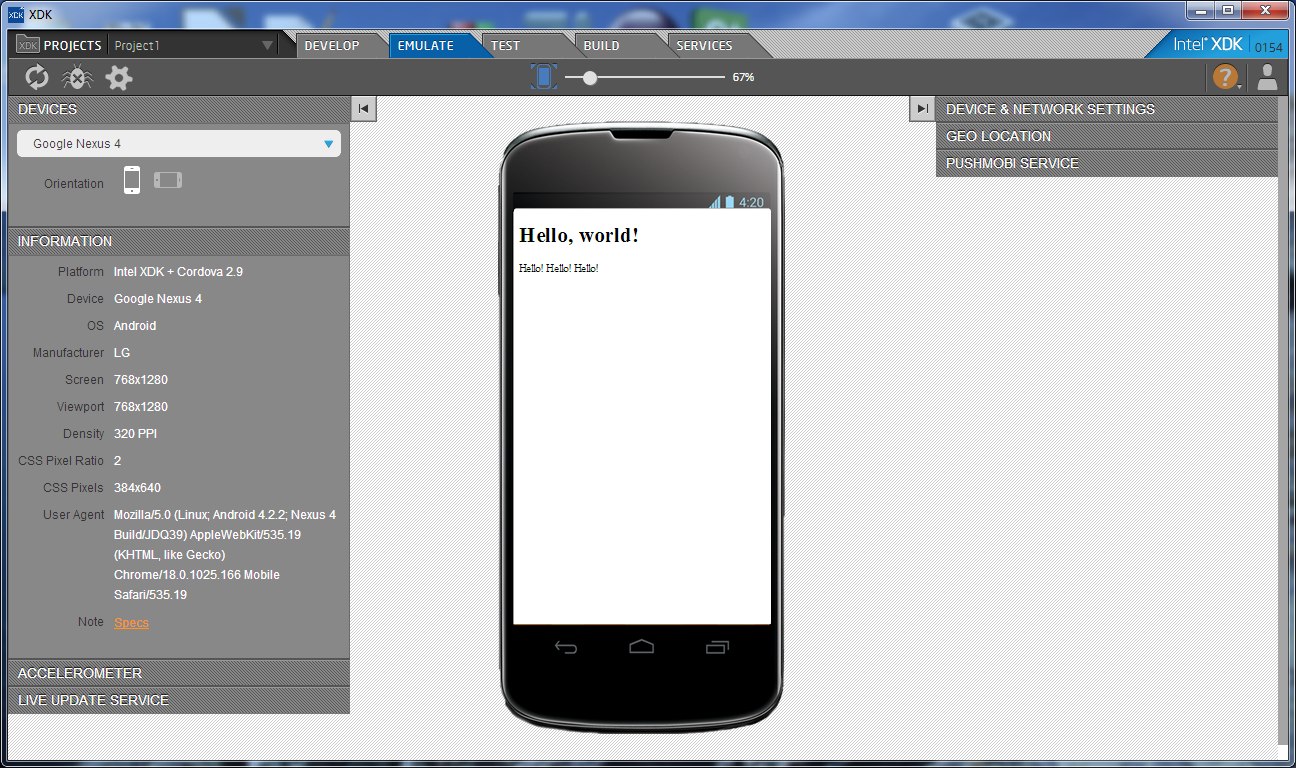 Введение в разработку приложений для смартфонов на ОС Android. Лекция 8. Тема "Новое поколение инструментальных средств разработки мобильных HTML5-приложений. Intel XDK"
16
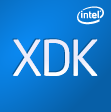 Запуск на устройстве разработанных приложений
Введение в разработку приложений для смартфонов на ОС Android. Лекция 8. Тема "Новое поколение инструментальных средств разработки мобильных HTML5-приложений. Intel XDK"
17
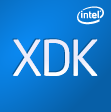 Установка на устройство специальной программы. Формирование QR-кода
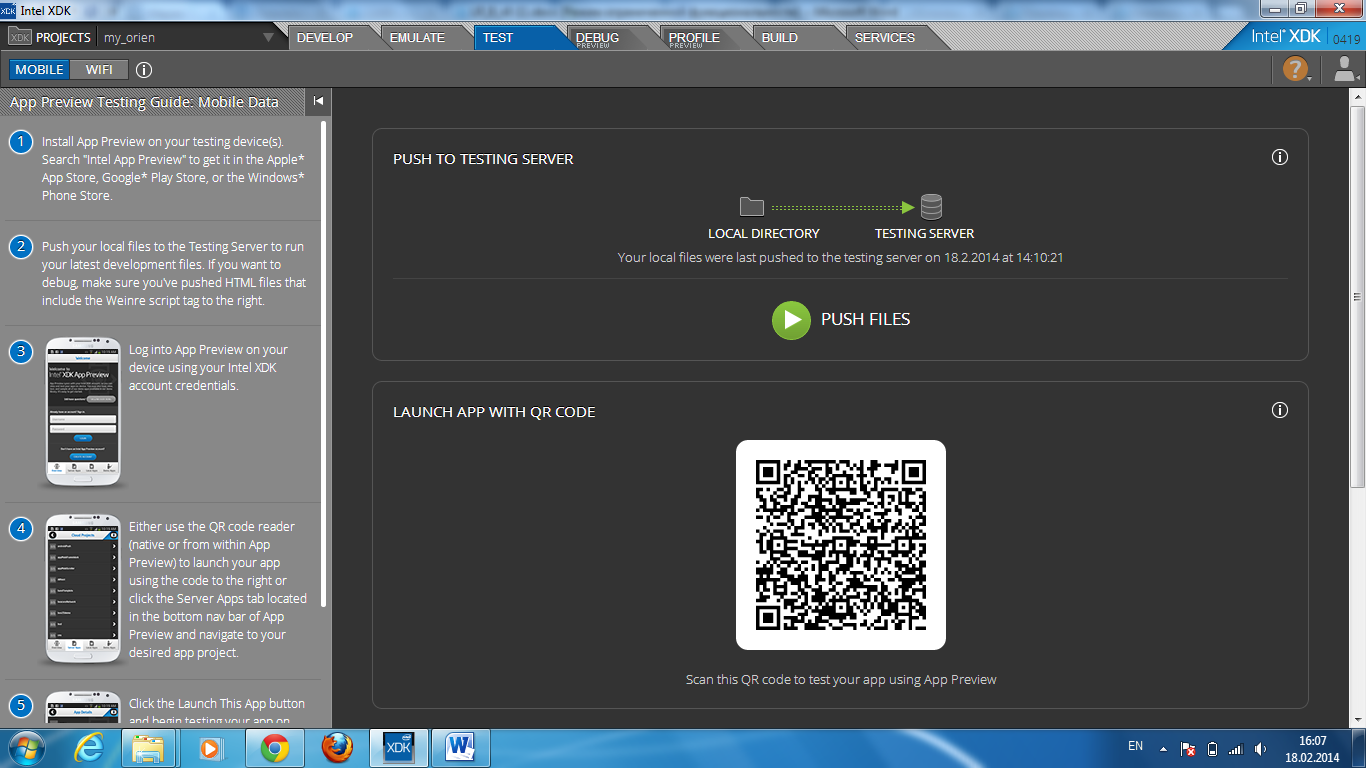 Введение в разработку приложений для смартфонов на ОС Android. Лекция 8. Тема "Новое поколение инструментальных средств разработки мобильных HTML5-приложений. Intel XDK"
18
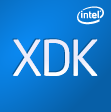 Установка на устройство специальной программы. Чтение QR-кода и запуск с помощью Intel XDK App Preview
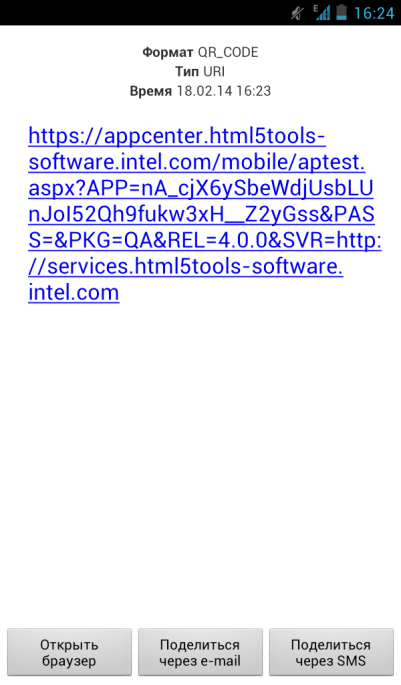 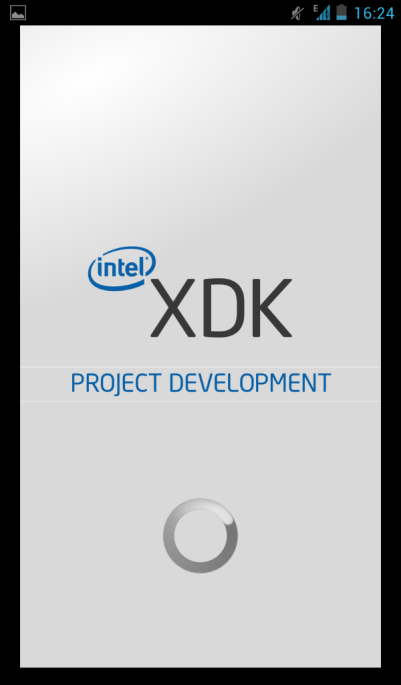 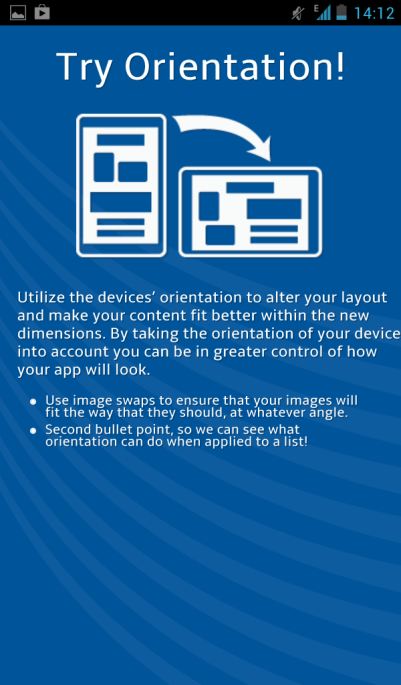 Введение в разработку приложений для смартфонов на ОС Android. Лекция 8. Тема "Новое поколение инструментальных средств разработки мобильных HTML5-приложений. Intel XDK"
19
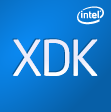 Сборка, установка apk-приложения и его запуск на устройстве
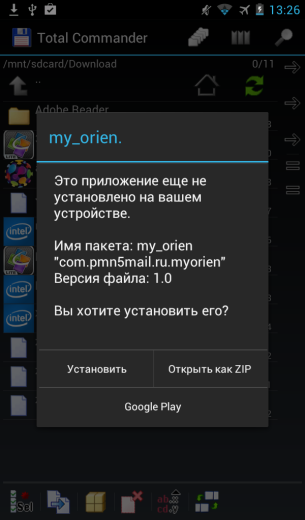 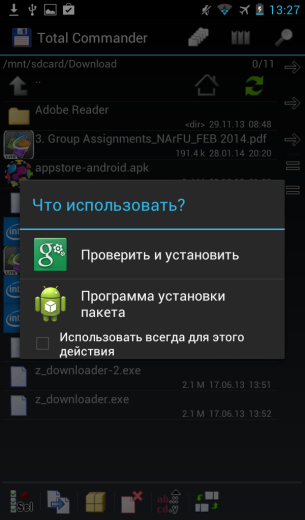 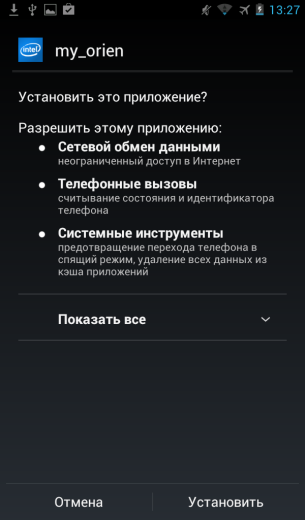 Введение в разработку приложений для смартфонов на ОС Android. Лекция 8. Тема "Новое поколение инструментальных средств разработки мобильных HTML5-приложений. Intel XDK"
20
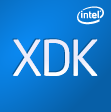 Сборка, установка apk-приложения и его запуск на устройстве
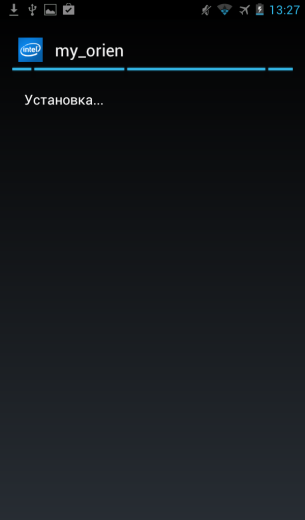 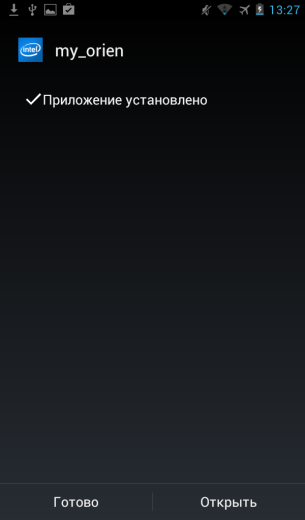 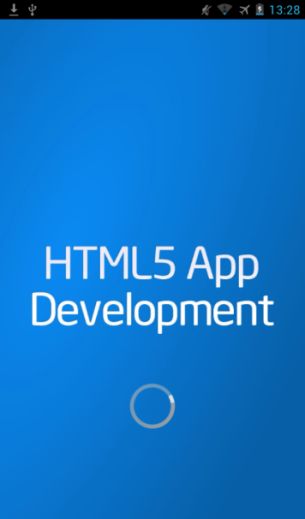 Введение в разработку приложений для смартфонов на ОС Android. Лекция 8. Тема "Новое поколение инструментальных средств разработки мобильных HTML5-приложений. Intel XDK"
21
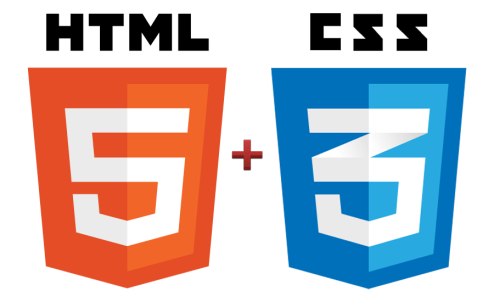 +
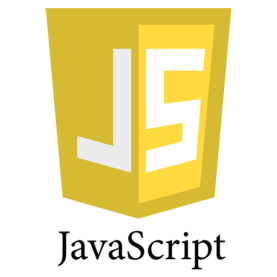 Используемые технологии
Введение в разработку приложений для смартфонов на ОС Android. Лекция 8. Тема "Новое поколение инструментальных средств разработки мобильных HTML5-приложений. Intel XDK"
22
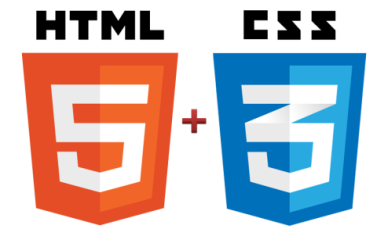 HTML, CSS и Javascript
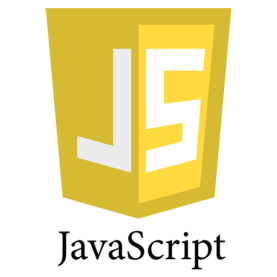 Давно вышла за пределы технологий для отображения содержимого web-страниц 
Придерживается принципов простоты, модульности, совместимости и расширяемости
Введение в разработку приложений для смартфонов на ОС Android. Лекция 8. Тема "Новое поколение инструментальных средств разработки мобильных HTML5-приложений. Intel XDK"
23
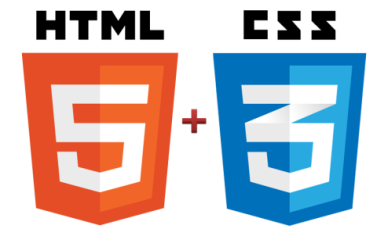 HTML, CSS и Javascript
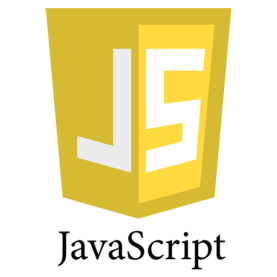 автоматизирует рутинные операции операционной системы 
позволяет создавать и редактировать изображения, аудио и видео в онлайн-режиме
позволяет совместно работать над документами 
используется при разработке игр 
и т.п.
Введение в разработку приложений для смартфонов на ОС Android. Лекция 8. Тема "Новое поколение инструментальных средств разработки мобильных HTML5-приложений. Intel XDK"
24
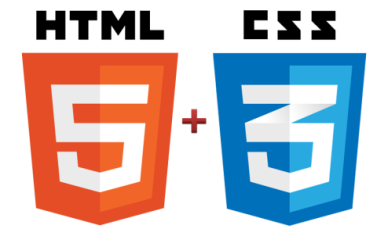 HTML, CSS и Javascript
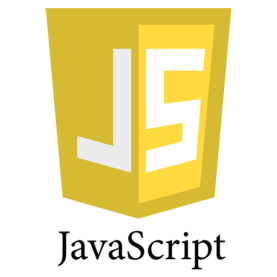 Браузеры с поддержкой HTML, CSS и Javascript сегодня можно встретить 
В мобильных устройствах 
В телевизорах 
Даже в холодильниках!
Введение в разработку приложений для смартфонов на ОС Android. Лекция 8. Тема "Новое поколение инструментальных средств разработки мобильных HTML5-приложений. Intel XDK"
25
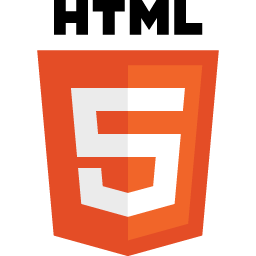 HTML (Hypertext Markup Language)
«Язык разметки гипертекста» 
Был разработан еще в конце 80-х годов прошлого века как язык для обмена научной и  технической документацией 
Сегодня HTML – стандарт для оформления документов во Всемирной паутине
Введение в разработку приложений для смартфонов на ОС Android. Лекция 8. Тема "Новое поколение инструментальных средств разработки мобильных HTML5-приложений. Intel XDK"
26
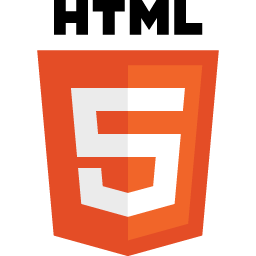 HTML (Hypertext Markup Language)
Совокупность команд, которыми оперирует язык, называют тегами
Для просмотра HTML-документов, оформленных с использованием тегов, используются браузеры
Рабочий стандарт HTML5 
HTML5 ориентирован на улучшенную поддержку мультимедиа-технологий и независимость от устройств вывода
Введение в разработку приложений для смартфонов на ОС Android. Лекция 8. Тема "Новое поколение инструментальных средств разработки мобильных HTML5-приложений. Intel XDK"
27
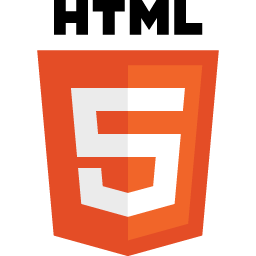 HTML5. Новые элементы
Для организации более грамотной семантики и структурирования элементов документа 
<header>  - заголовочный блок
<footer> - «футер» подвал документа (секции)
<nav>- навигационное меню
Введение в разработку приложений для смартфонов на ОС Android. Лекция 8. Тема "Новое поколение инструментальных средств разработки мобильных HTML5-приложений. Intel XDK"
28
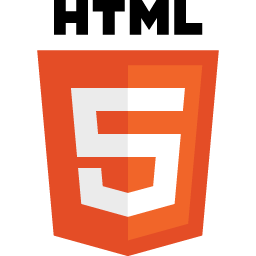 HTML5. Новые элементы
Для работы с графикой
<canvas> -  холст для рисования, создание двумерных изображений и динамической анимации, осуществляемой с помощью языка JavaScript
<figure> работа с отображением фотографий, иллюстраций, диаграмм и графиков, листингов кода и т.п.
Введение в разработку приложений для смартфонов на ОС Android. Лекция 8. Тема "Новое поколение инструментальных средств разработки мобильных HTML5-приложений. Intel XDK"
29
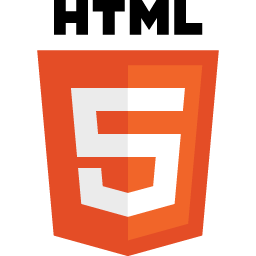 HTML5. Новые элементы
Для работы с медиаконтентом:
<audio> - вставка аудио файлов на web-страницу 
<video> вставка видео файлов на web-страницу
Введение в разработку приложений для смартфонов на ОС Android. Лекция 8. Тема "Новое поколение инструментальных средств разработки мобильных HTML5-приложений. Intel XDK"
30
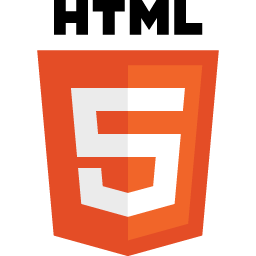 HTML5. Новые элементы
для работы с элементами формы
контролирующие ввод и проверяющие введенные данные, 
позволяющие выбрать на календаре 
позволяющие выбрать цвет в палитре 
позволяющие с помощью бегунка визуально откорректировать тот или иной параметр
Введение в разработку приложений для смартфонов на ОС Android. Лекция 8. Тема "Новое поколение инструментальных средств разработки мобильных HTML5-приложений. Intel XDK"
31
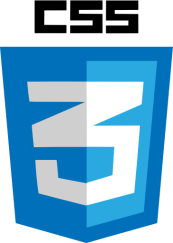 CSS (Cascading Style Sheets, каскадные таблицы стилей)
Набор параметров форматирования, который применяется к элементам документа, чтобы изменить их внешний вид
Цвет, размеры текста и другие параметры хранятся в определенном месте и легко применяются к любому тегу
Предлагают намного больше возможностей для форматирования, чем обычный HTML
Введение в разработку приложений для смартфонов на ОС Android. Лекция 8. Тема "Новое поколение инструментальных средств разработки мобильных HTML5-приложений. Intel XDK"
32
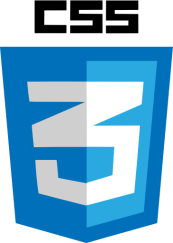 CSS (Cascading Style Sheets, каскадные таблицы стилей)
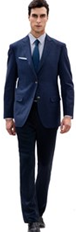 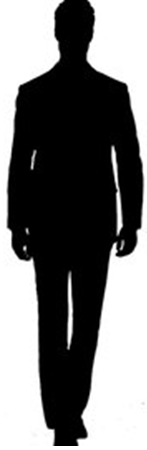 «HTML-страница похожа на человека … если HTML задает «скелет» нашего человечка (страницы), то CSS позволяет задать цвет глаз, кожи, вид и форму одежды,  и т.д.»
Введение в разработку приложений для смартфонов на ОС Android. Лекция 8. Тема "Новое поколение инструментальных средств разработки мобильных HTML5-приложений. Intel XDK"
33
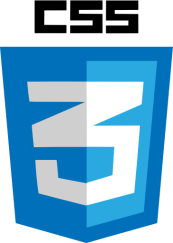 CSS (Cascading Style Sheets, каскадные таблицы стилей)
позволяют определить цвет и начертание текстового фрагмента
выполнить его выравнивание относительно других блоков и компонентов страницы 
задать размер, положение и границы каждого из них в рамках HTML-разметки
Введение в разработку приложений для смартфонов на ОС Android. Лекция 8. Тема "Новое поколение инструментальных средств разработки мобильных HTML5-приложений. Intel XDK"
34
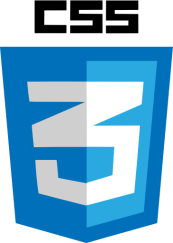 CSS3
Рабочий стандарт каскадных таблиц стилей 
Ориентирован на:
более гибкое оформление фоновых изображений 
работу со сглаженными углами и тенями 
работу с расширенным набором шрифтов и принципами оформления текстовых фрагментов
тонкую настройку параметров под различные устройства вывода
Введение в разработку приложений для смартфонов на ОС Android. Лекция 8. Тема "Новое поколение инструментальных средств разработки мобильных HTML5-приложений. Intel XDK"
35
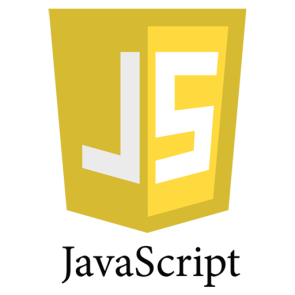 JavaScript
Зародился как сценарный язык программирования, применяемый для придания интерактивности web-страницам на стороне клиента
Позволяет дополнить HTML-документы динамически изменяемыми свойствами и интерактивными возможностями
Введение в разработку приложений для смартфонов на ОС Android. Лекция 8. Тема "Новое поколение инструментальных средств разработки мобильных HTML5-приложений. Intel XDK"
36
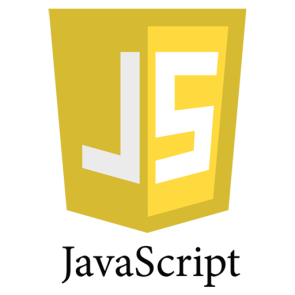 JavaScript - язык общего назначения
расширяет функциональность браузеров путем написания собственных плагинов
одновременно использует несколько подключаемых библиотек, расположенных на удаленных серверах
создает геометрические фигуры и анимацию с помощью SVG 
создает трехмерную графику с помощью WebGL
Введение в разработку приложений для смартфонов на ОС Android. Лекция 8. Тема "Новое поколение инструментальных средств разработки мобильных HTML5-приложений. Intel XDK"
37
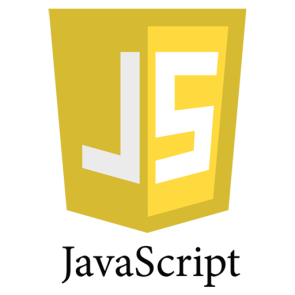 JavaScript - язык общего назначения
запускает видео
наносит метки и объекты на карту
отображает математические формулы
управляет файловой системой и сетевым окружением
работает с реестром
Введение в разработку приложений для смартфонов на ОС Android. Лекция 8. Тема "Новое поколение инструментальных средств разработки мобильных HTML5-приложений. Intel XDK"
38
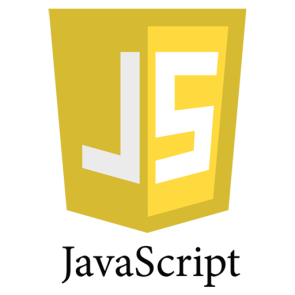 JavaScript с серверной программной платформой Node.js
взаимодействует с устройствами ввода/вывода через свой API 
подключает другие внешние библиотеки, написанные на разных языках 
в основе десктопных оконных приложений
программирует микроконтроллеры
Введение в разработку приложений для смартфонов на ОС Android. Лекция 8. Тема "Новое поколение инструментальных средств разработки мобильных HTML5-приложений. Intel XDK"
39
Список дополнительных источников
Peter Wayner, InfoWorld http://www.itworld.com/software/383227/10-reasons-browser-becoming-universal-os
http://ru.wikipedia.org/wiki/HTML
Основы интернет-технологий: учебное пособие / М.Н. Пархимович, А.А. Липницкий, В.А. Некрасова; Сев. (Арктич.) федер. ун-т. – Архангельск: ИПЦ САФУ, 2013. – 365 с.
http://ru.wikipedia.org/wiki/Nodejs
Видеоролики по работе с Intel XDK  http://software.intel.com/ru-ru/html5/tools#tab-panel-begin
Введение в разработку приложений для смартфонов на ОС Android. Лекция 8. Тема "Новое поколение инструментальных средств разработки мобильных HTML5-приложений. Intel XDK"
40